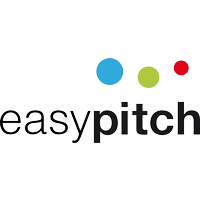 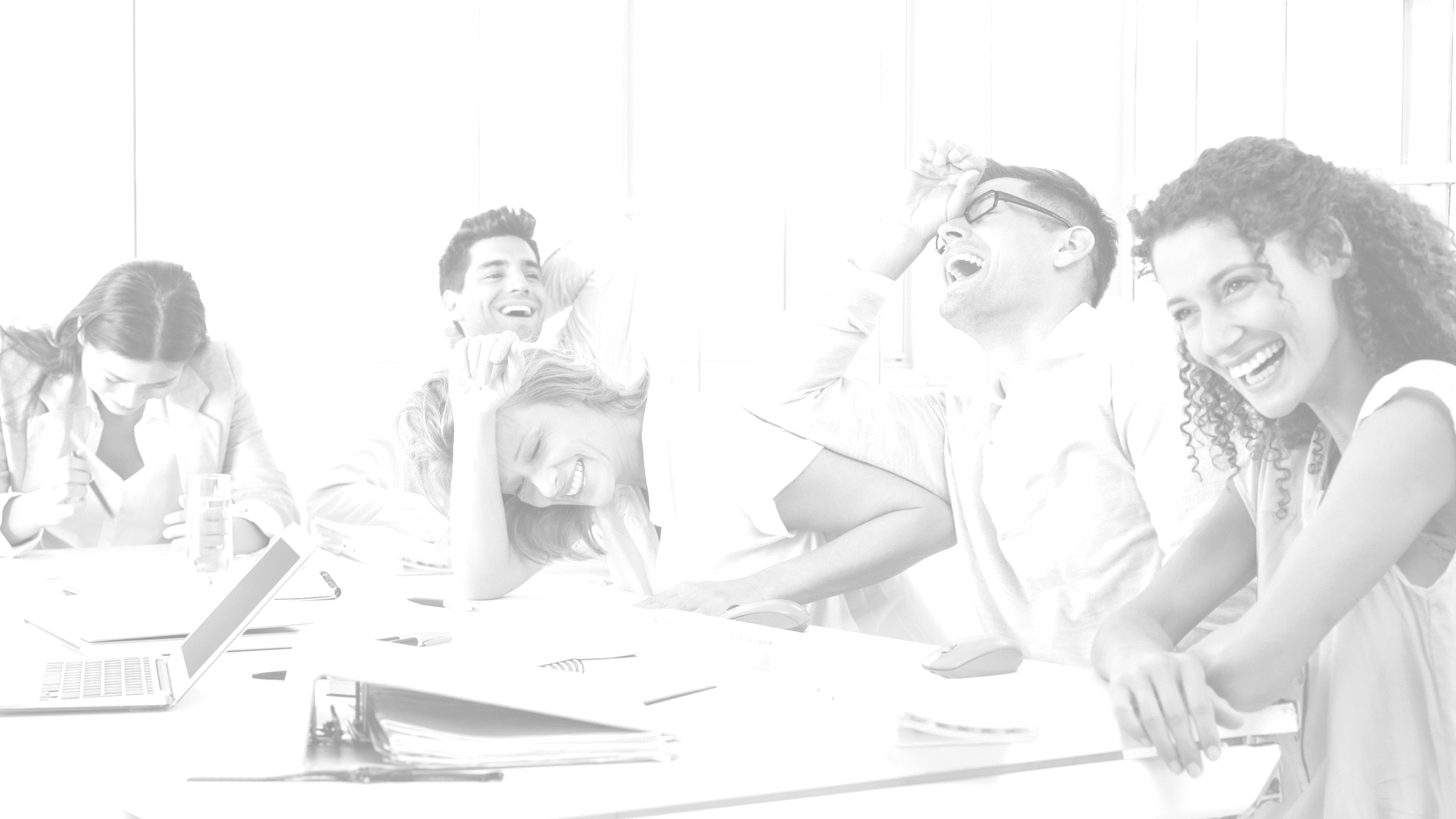 TOUT SAVOIR SUR L'ÉCRAN INTERACTIF
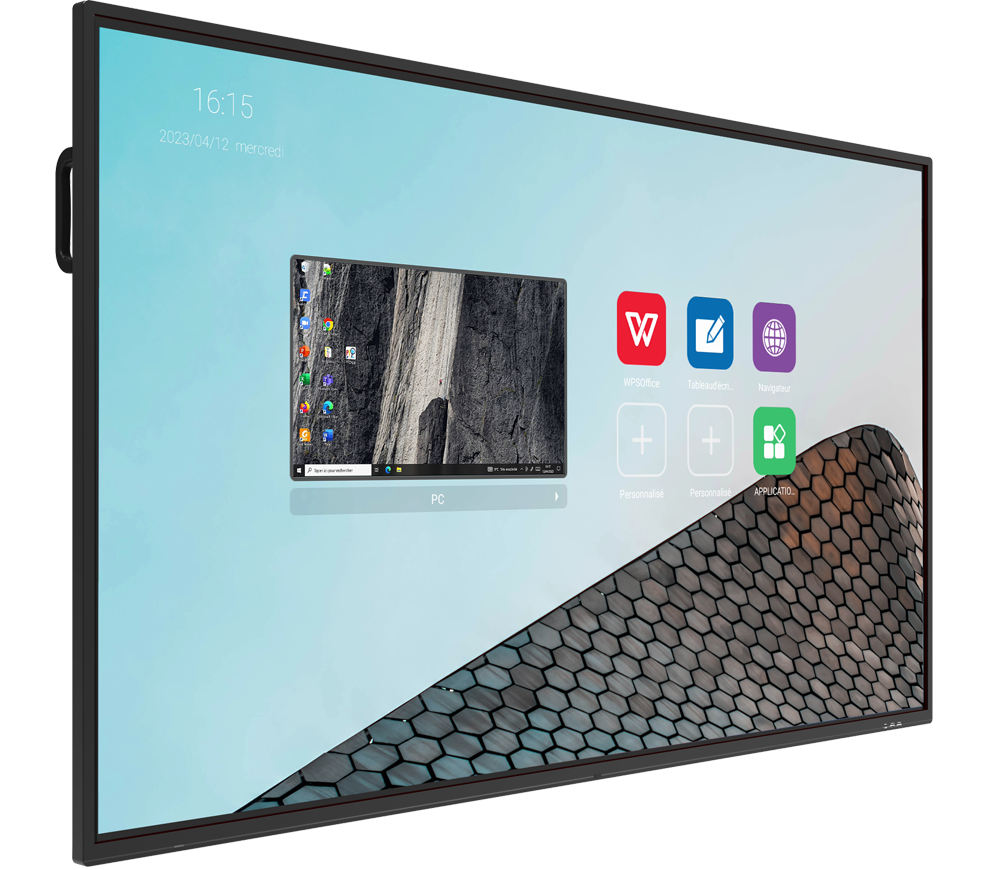 BASIC 1: Écran Easypitch, le matériel et les connexions
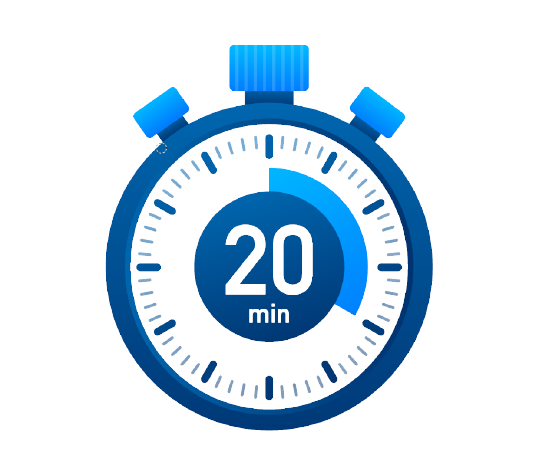 Points abordés
Présentation du matériel
Actions courantes sur écran 
Utilisation des ports d’entrée de l’écran
Connexion et projection avec et sans fil 
Entretien de l’écran et des capteurs
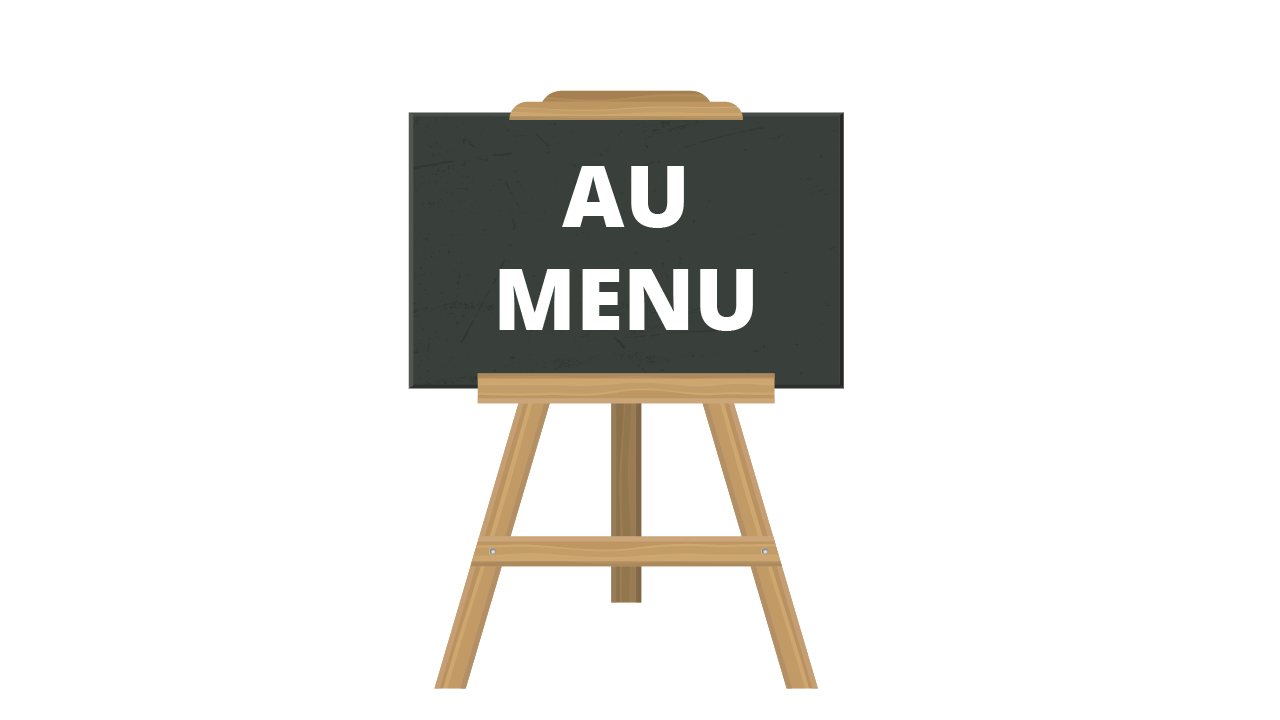 Présentation du matériel
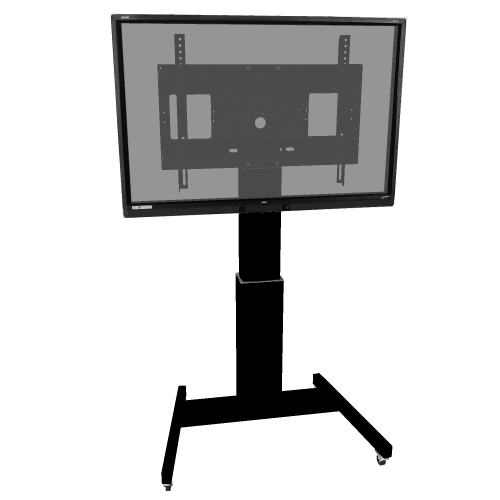 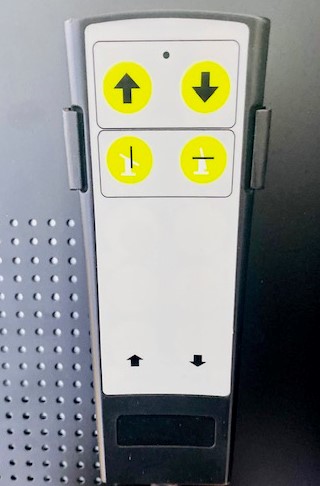 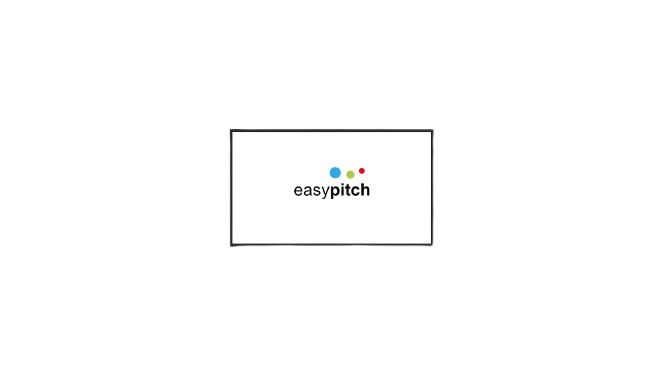 Support de l’écran
Écran interactif
Commande du support
Quels sont les internes et les externes sur un écran Easypitch ?
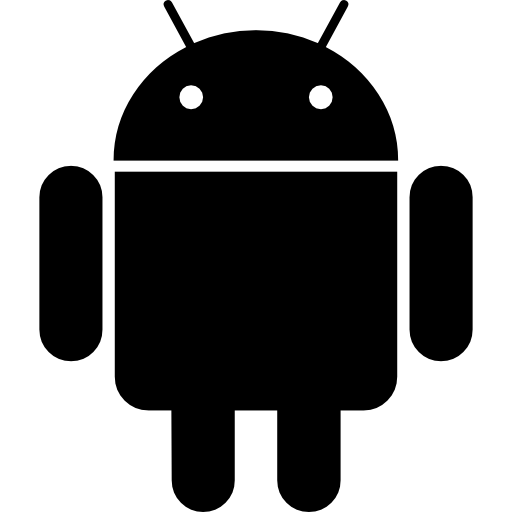 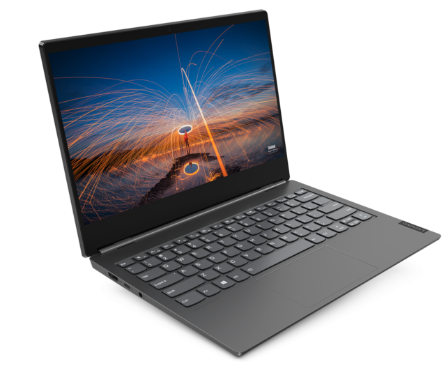 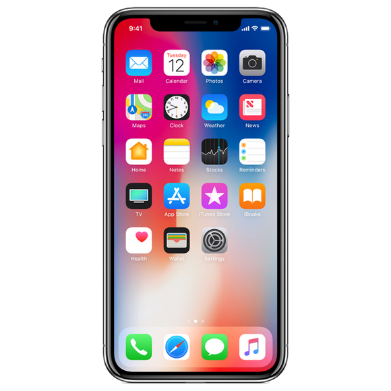 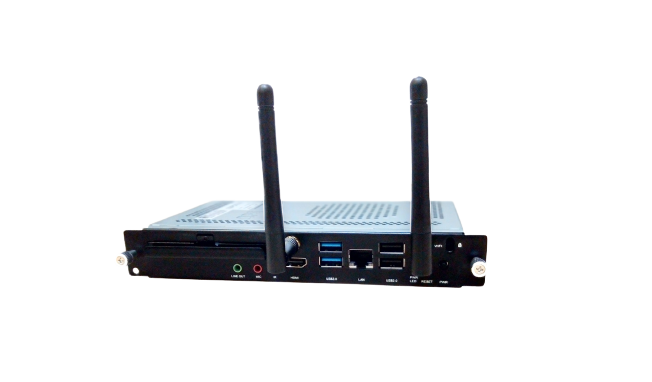 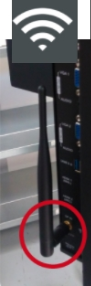 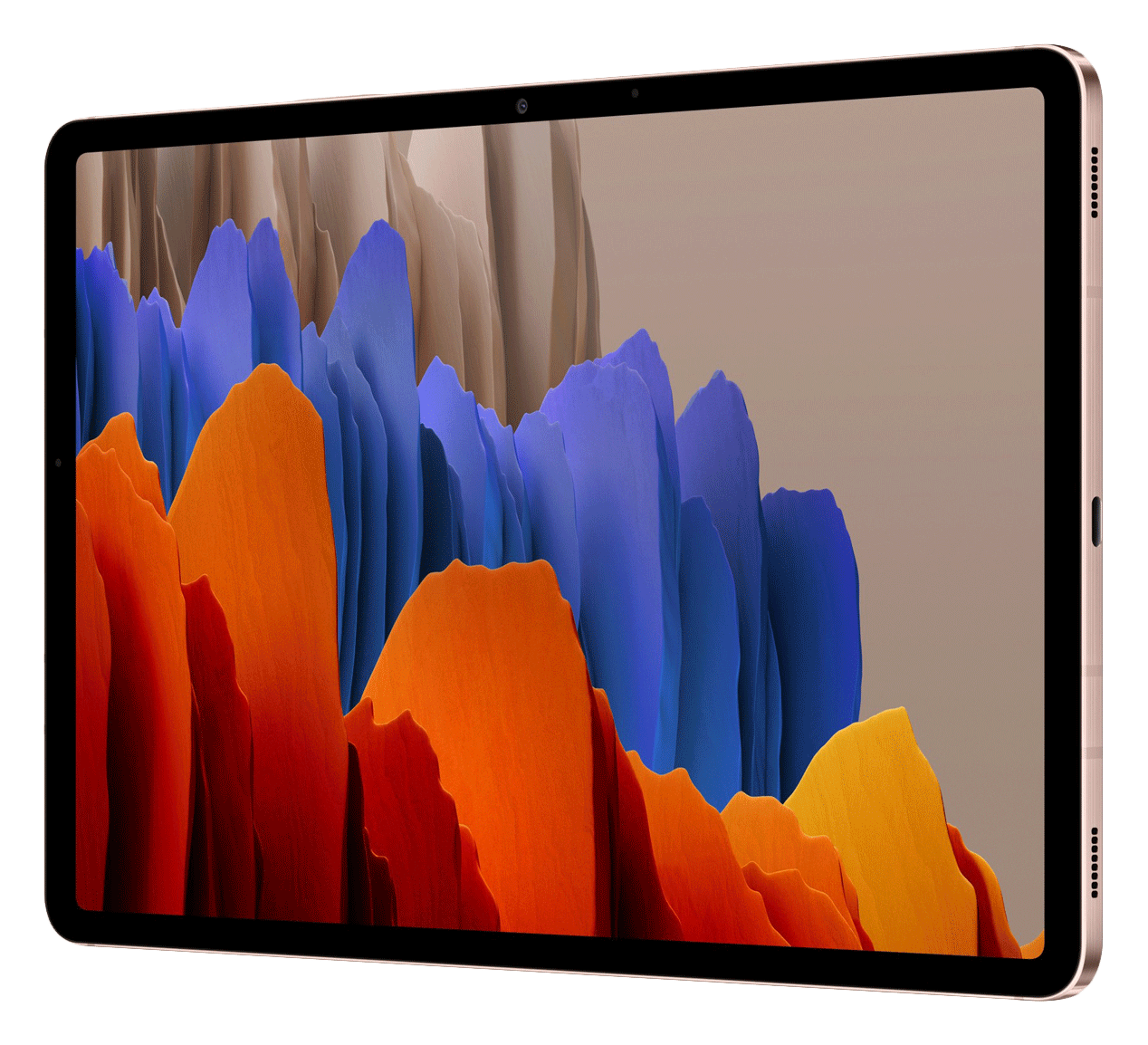 Tracer une flèche entre l’appareil et la (les) colonne(s) désignant son état
[Speaker Notes: b]
Doit-on utiliser le doigt ou le stylet ?
Les deux modes sont  équivalents mais..
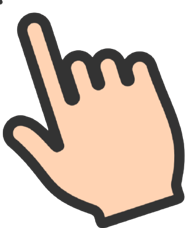 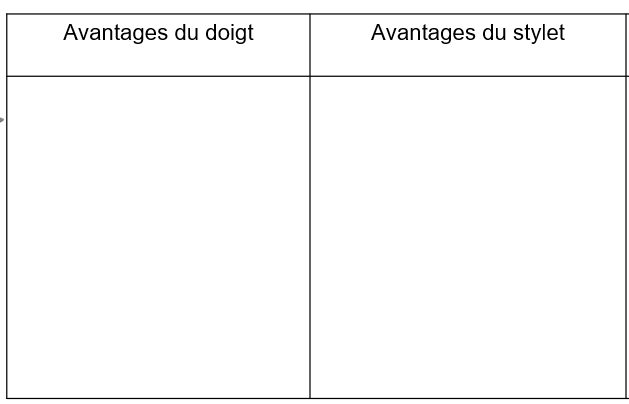 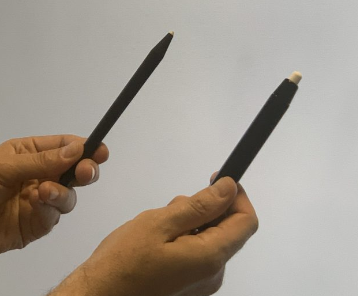 Bouton de démarrage, deux fonctions dans un bouton
Appui rapide -> L’ écran se met en pause, il est tout noir 
	                Le témoin lumineux clignote 
                             Un autre appui rapide ou un contact sur l’écran le 		   réveille


Appui long -> L’écran s’ éteint
                          Le témoin lumineux est fixe et rouge
	             L’ écran est en très basse consommation
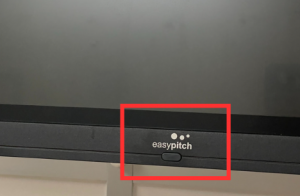 Ou sont les ports de connexion sur l’écran
Sur le côté

HDMI IN OUT
USB Touch
USB C
En dessous 

2 USB A  
VGA
2 x RJ45
En façade 

2 x USB A  - USB C
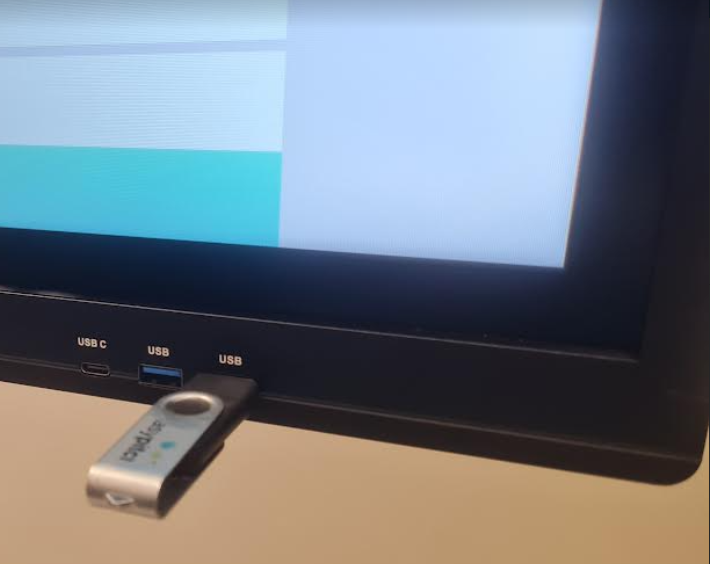 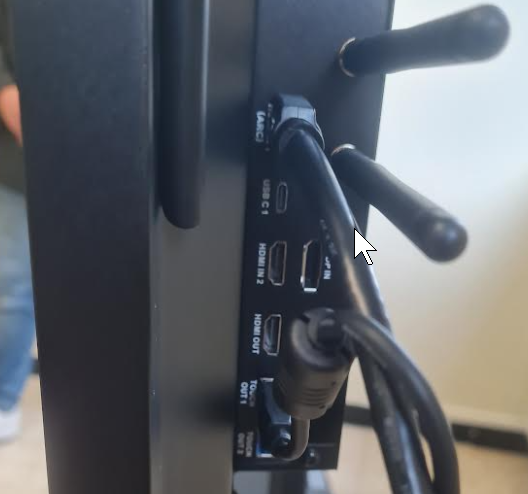 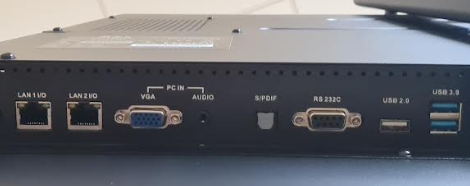 Connecter un ordinateur portable à l’écran interactif
Étape 1 : Connecter les deux appareils
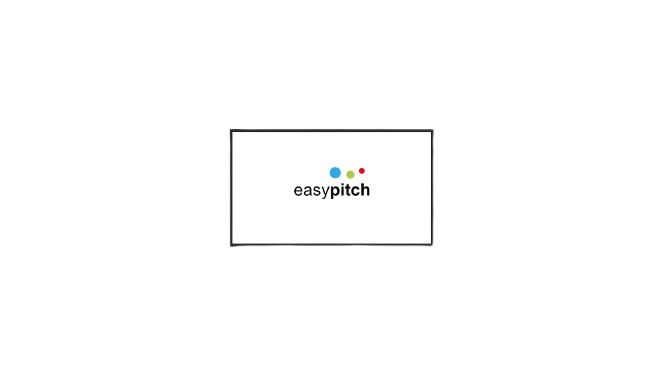 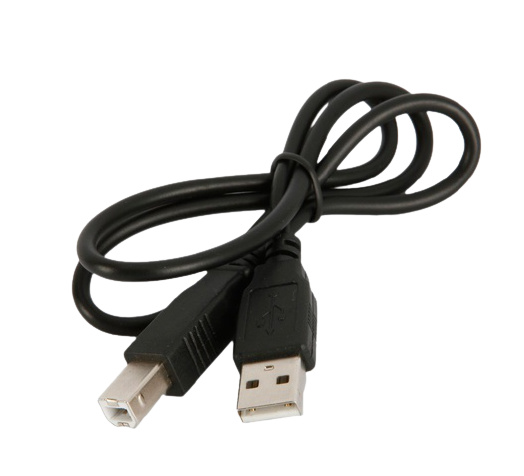 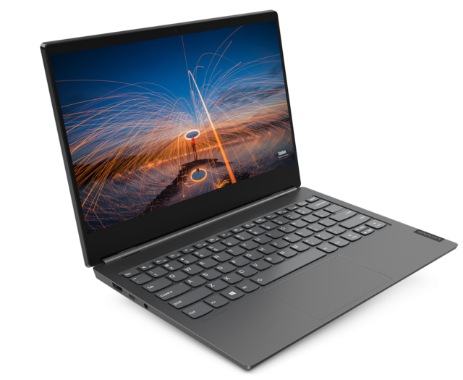 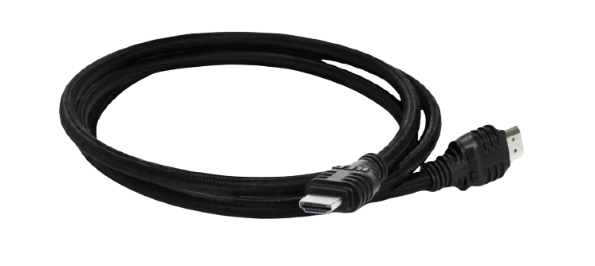 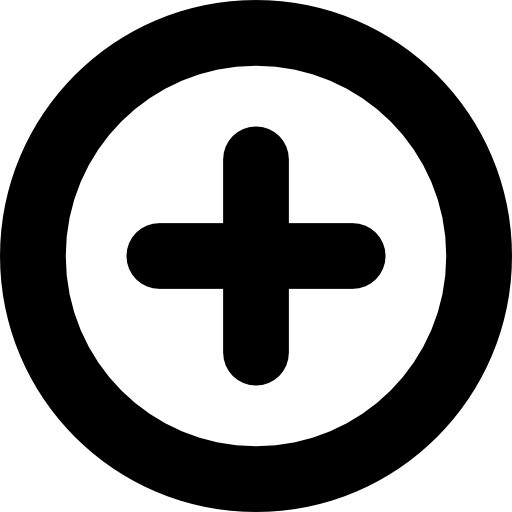 Câble HDMI ou
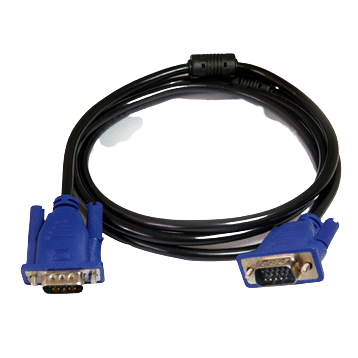 Câble USB-A vers USB-B
Méthode 1
Câble VGA
Connecter un ordinateur portable à l’écran interactif
Branchement unique USB-C
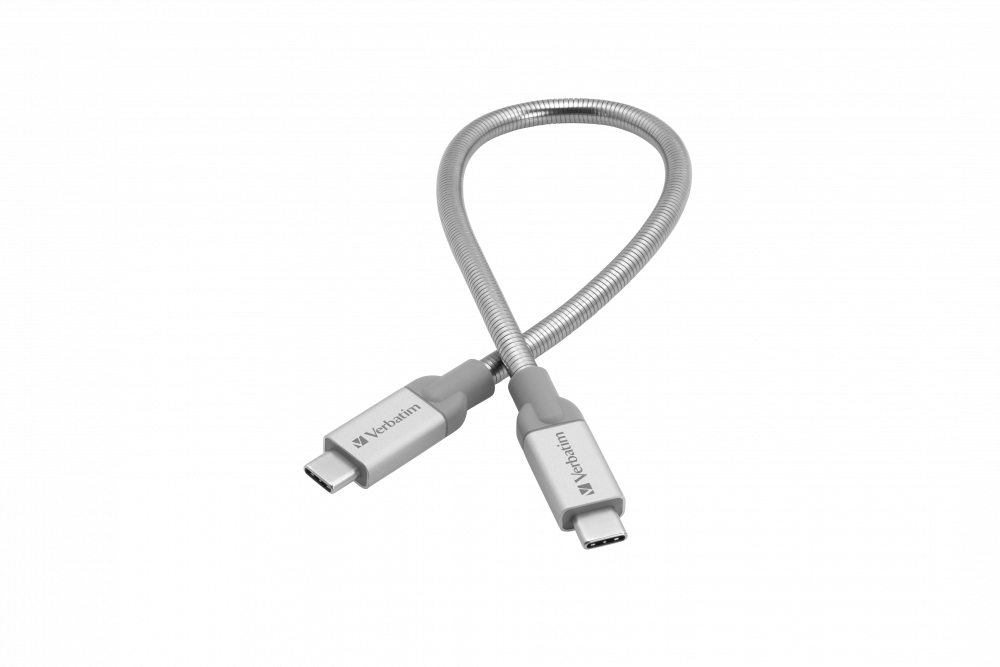 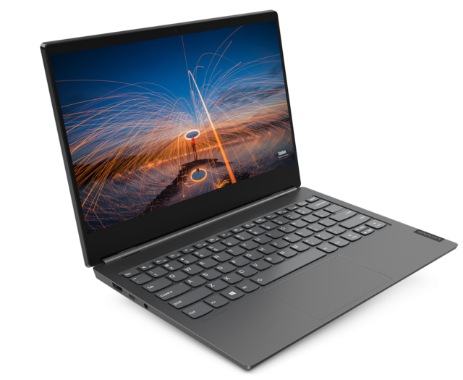 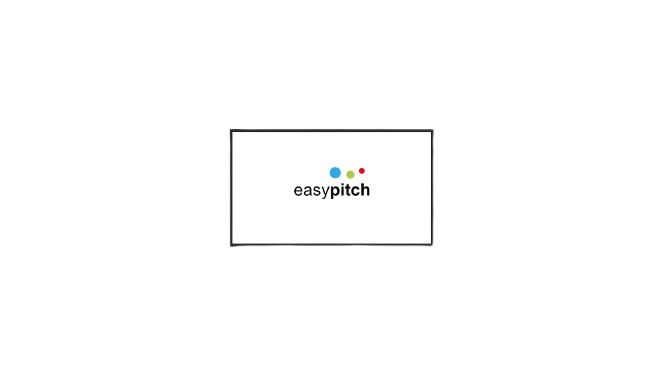 USB-C
USB-C
USB-C : 4 flux gérés
Charge
Projection
Tactile
Réseau
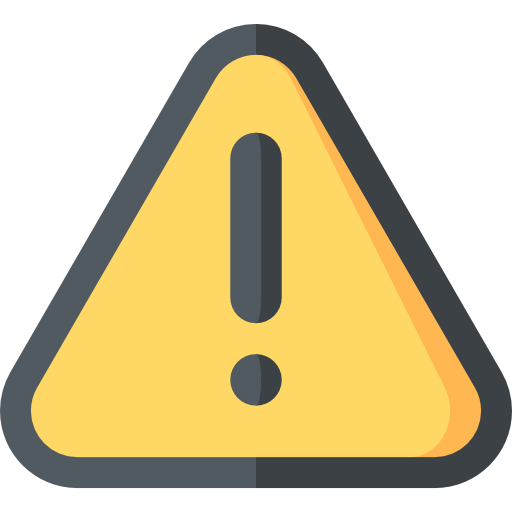 Attention, pour que la projection fonctionne, le câble USB-C et la prise USB-C de l’ordinateur doivent être compatibles Thunderbolt
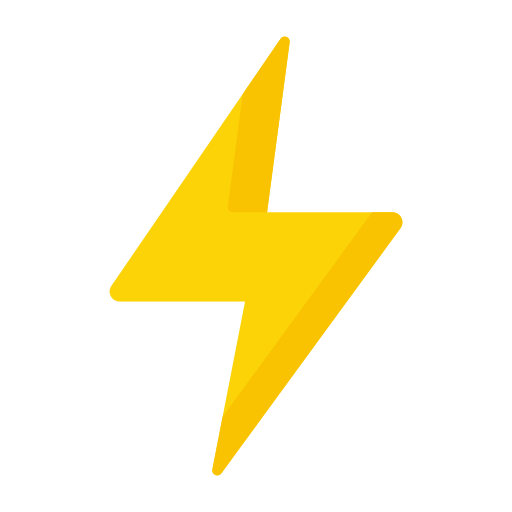 Les options d’affichage du bureau Windows
Étape 2 : Projeter l’écran
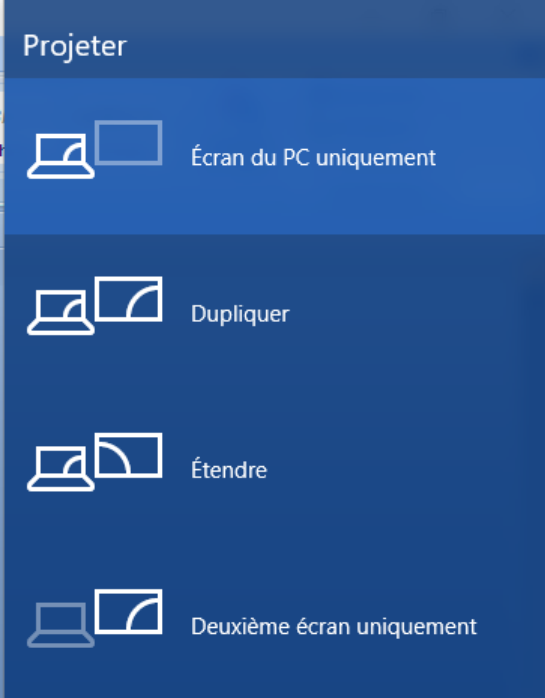 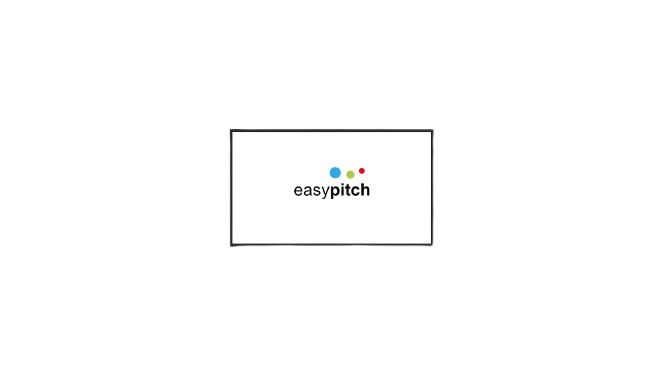 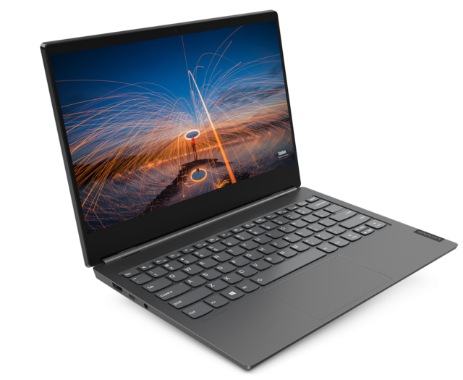 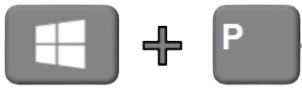 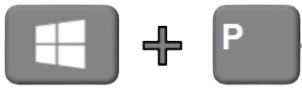 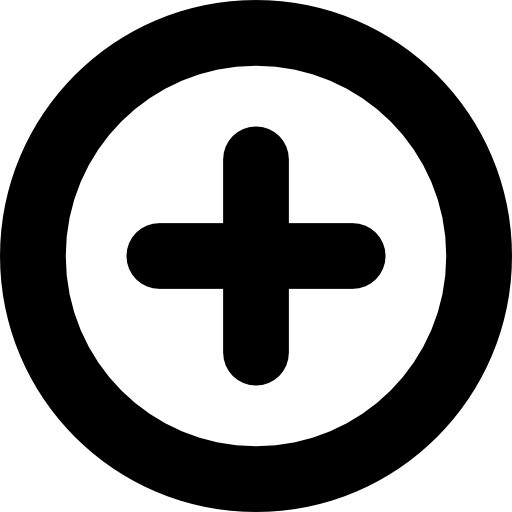 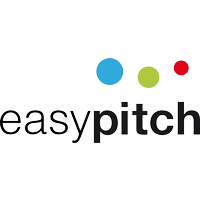 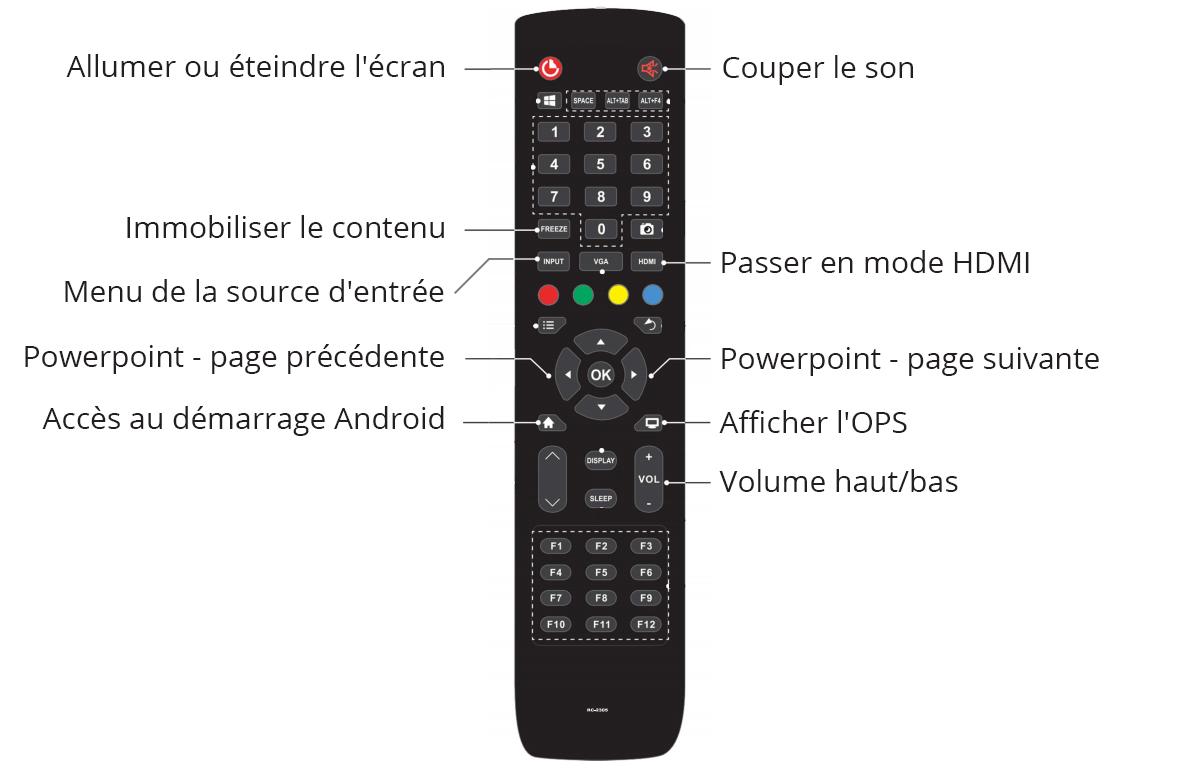 Utilisation de la télécommande
Les menus swipe et manita
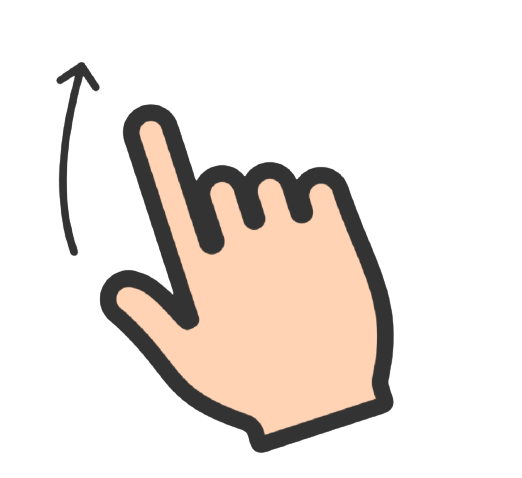 Le menu  « Swipe »
Le menu  « Manita »
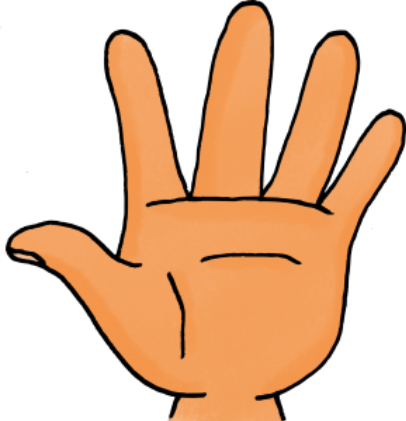 Poser les 5 doigts sur l’écran pendant 2 secondes pour accéder au menu.
Glisser le doigt du bas vers le haut au centre de l’écran pour accéder à Android.
Glisser le doigt du bas vers le haut sur le côté de l’écran pour accéder revenir à la page précédente.
Le menu Manita
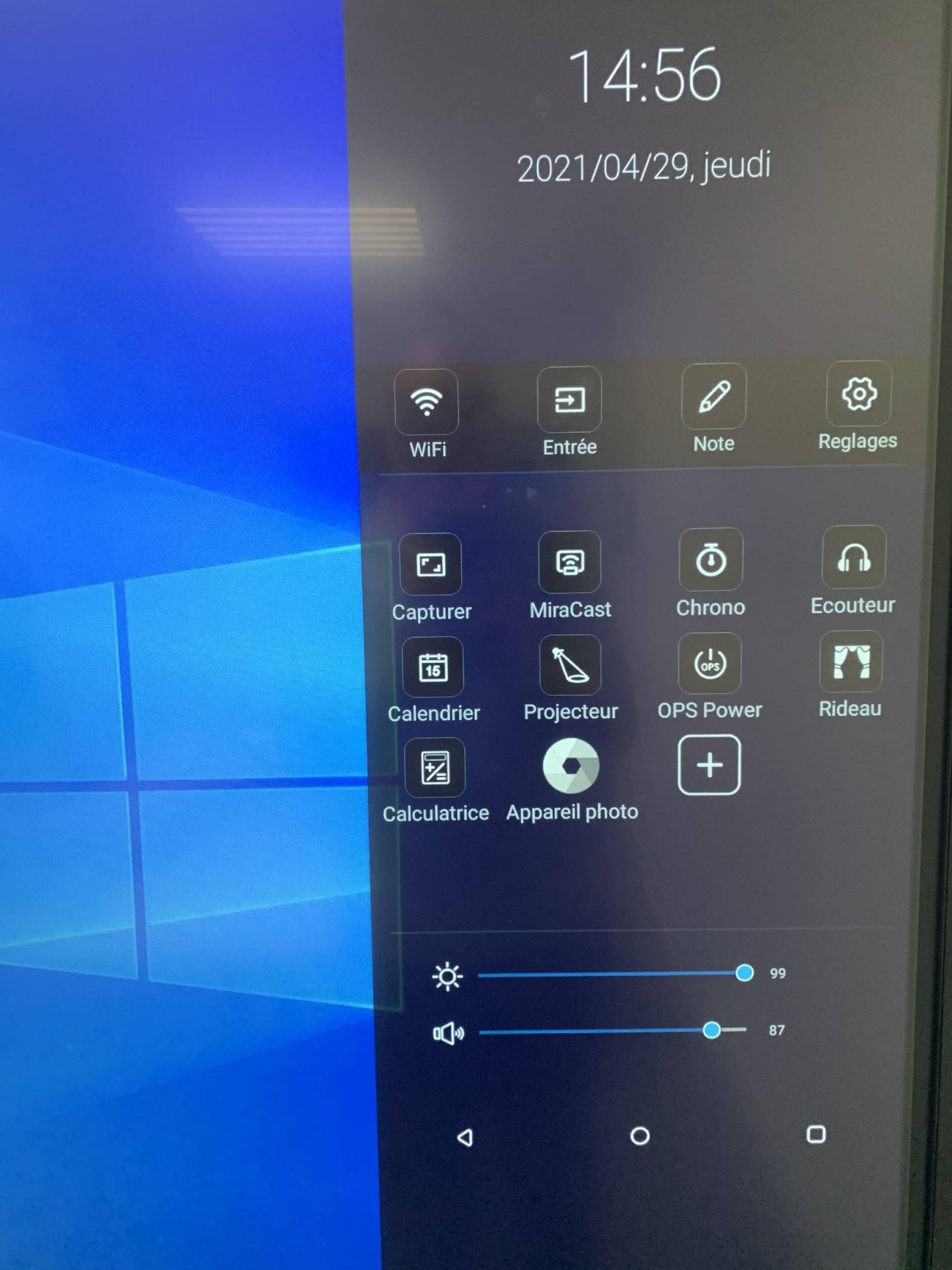 Basculer vers une autre source




Annotation en surcouche
Accès aux réglages:

Wifi

Réglages fins : 
Son, image, réseau, extinction automatique



Raccourcis vers les applications d’animation





Raccourcis vers la luminosité et le son


Raccourcis standard Android
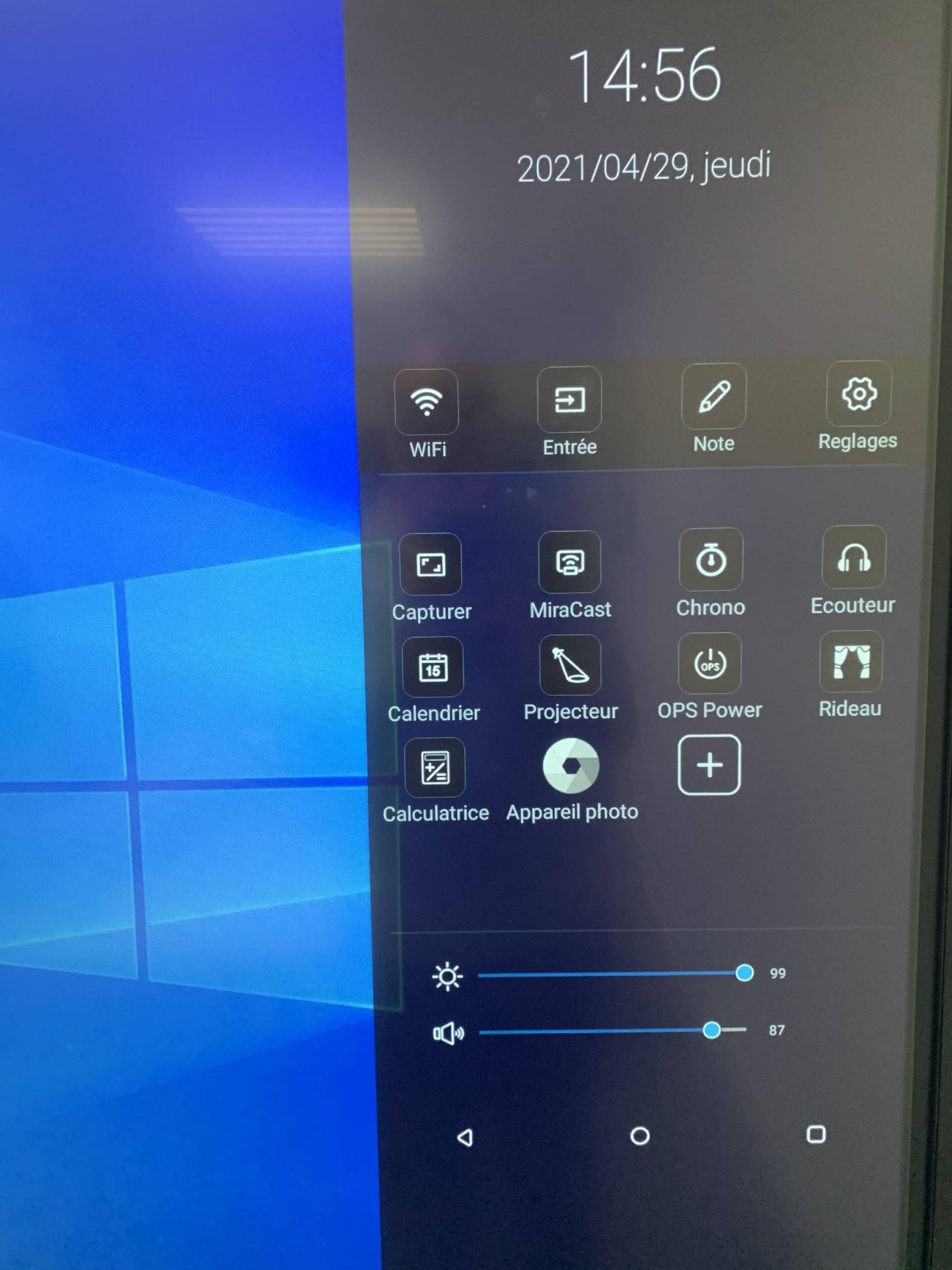 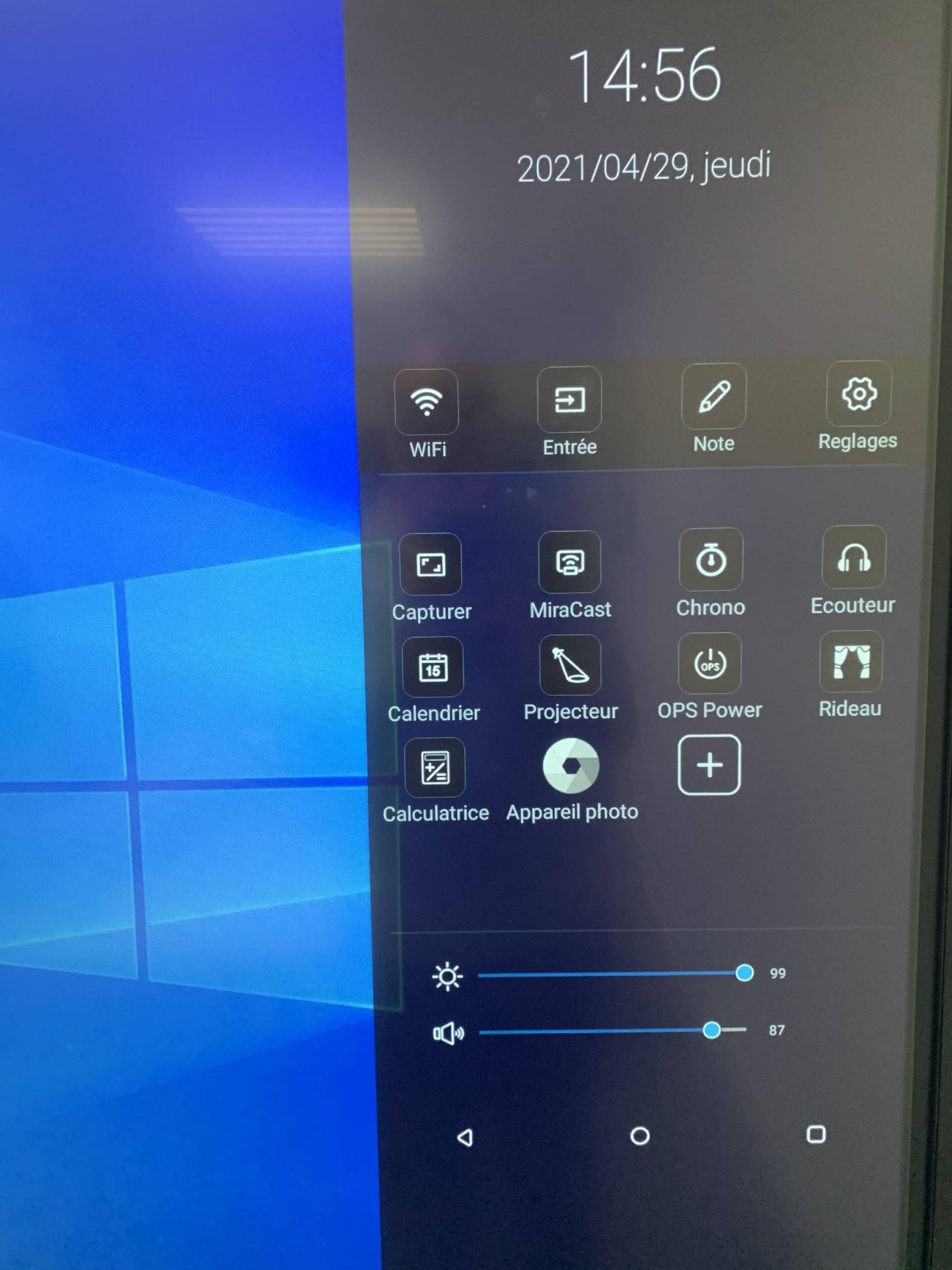 La connexion réseau filaire en RJ45
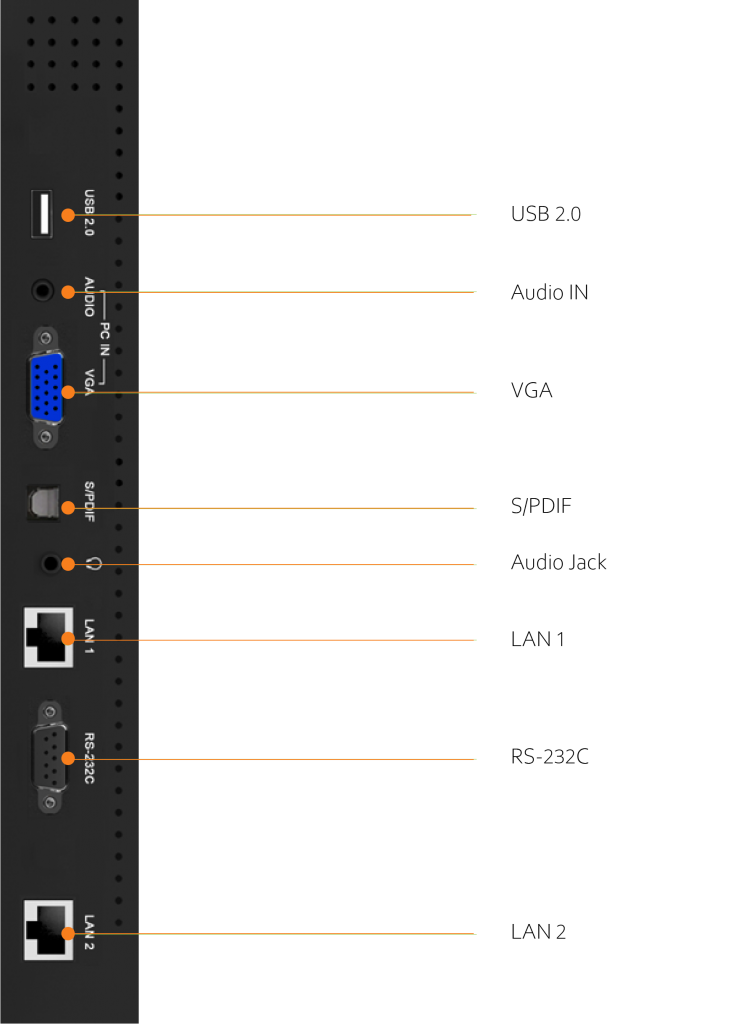 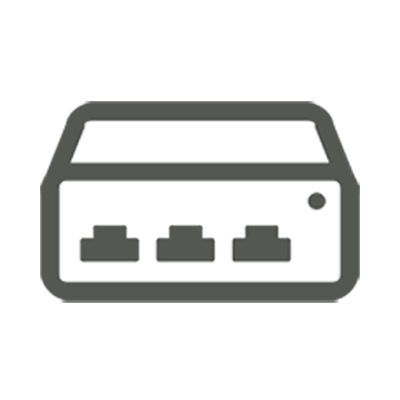 Android			OPS
2 ports Ethernet
Débit réparti entre les sources
[Speaker Notes: 2 ports Ethernet disponible : 
LAN 1 : port Giga Ethernet : 10/100/1000 Mbps
LAN 2 : port Fast Ethernet : 10/100 Mbps

La connexion entrante est répartie sur les différentes sources : Android et OPS]
La connexion Wifi et le hotspot
2,4 GHz		5 GHz
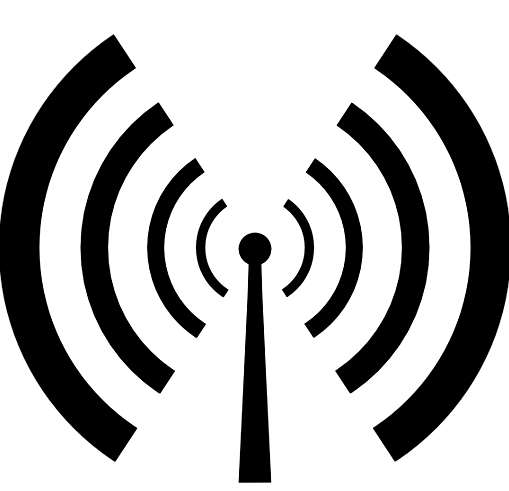 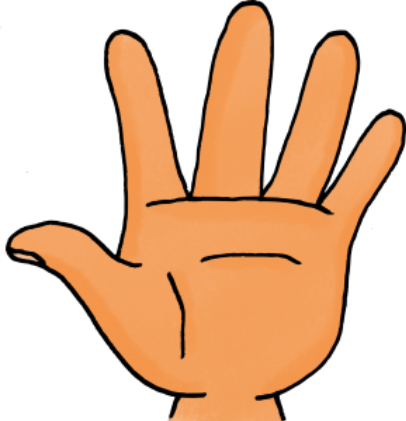 2,4 GHz		5 GHz
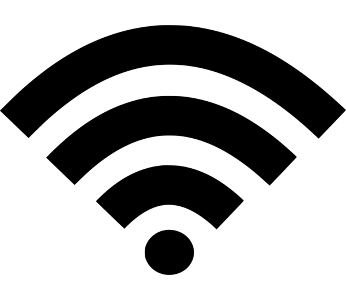 Paramètres accessibles avec manita
Connexion Wi-Fi en réception
Possibilité de créer un point d’accès
[Speaker Notes: Possibilité de se connecter aux réseaux Wi-Fi 2,4 et 5 GigaHertz
Des antennes fournies pour amplifier la réception et émission du signal

Possibilité de configurer soit même un point d’accès sans fil, à partir de la connexion Internet entrante sur l’écran.
Point d’accès 2,4 et 5 GHz]
Connexion sans fil avec Miracast depuis un PC ou appareil Android
Depuis les apps Android sur le menu, lancer l’app miracast
Depuis un ordinateur Windows, 
       sélectionnez                      K
Depuis une tablette Android, lancer Smart View.
Valider la connexion à l’écran
Attention, il n’y a pas de retour tactile
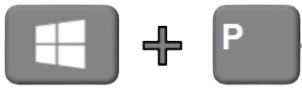 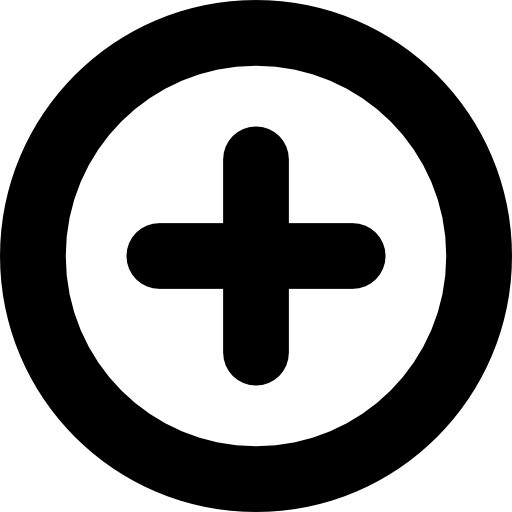 [Speaker Notes: Possibilité de se connecter aux réseaux Wi-Fi 2,4 et 5 GigaHertz
Des antennes fournies pour amplifier la réception et émission du signal

Possibilité de configurer soit même un point d’accès sans fil, à partir de la connexion Internet entrante sur l’écran.
Point d’accès 2,4 et 5 GHz]
Entretien de l’écran et des capteurs
Enlever la poussière 
et nettoyer la jonction du cadre
Utiliser un chiffon microfibre humidifié à l’eau
et frotter la surface de l’écran
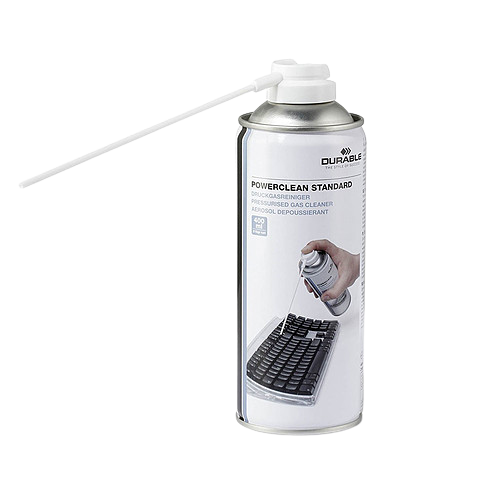 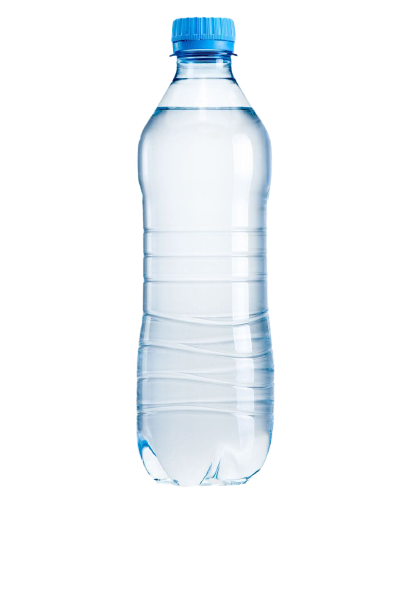 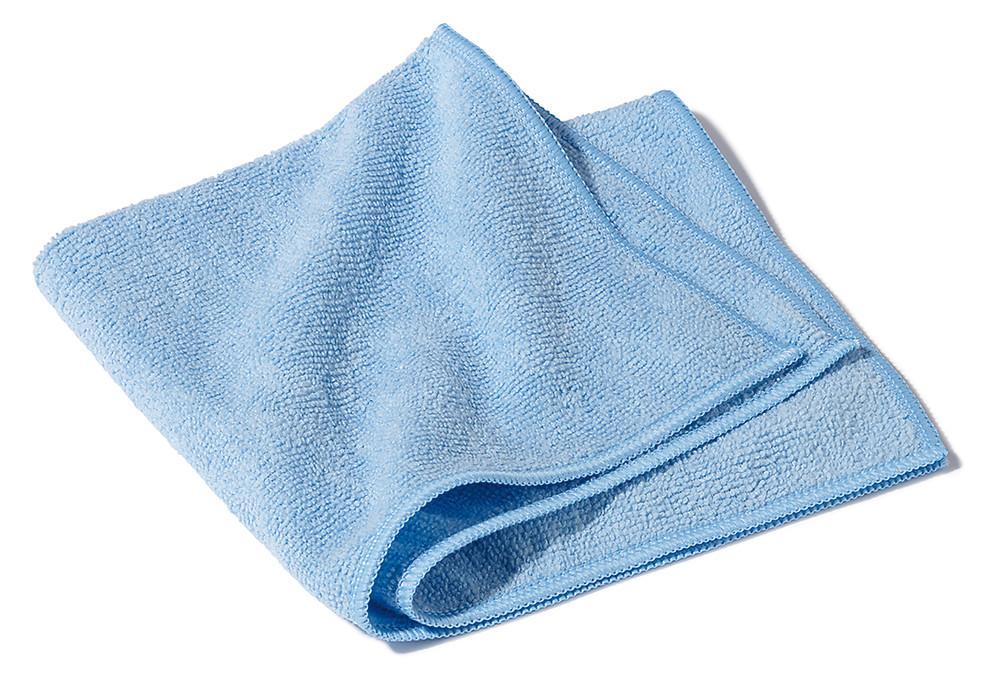 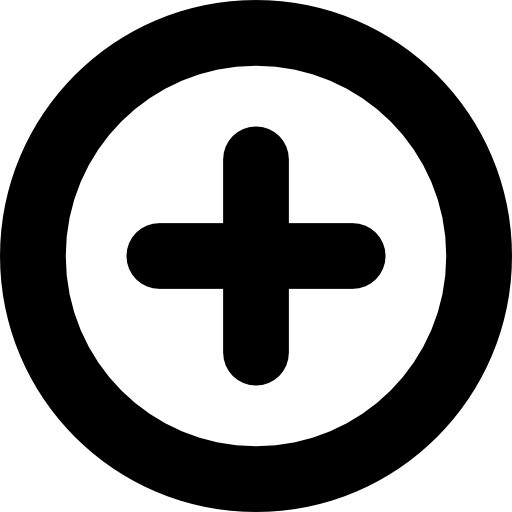 INTERRO SURPRISE !
L’écran interactif Easypitch inclus une partie informatique intégrée comme le routeur et la possibilité de connexion un ordinateur OPS  avec système d’exploitation    …………………  .   

Pour projeter on connecte l’ordinateur avec des câbles HDMI ou …………     ou    ………….. . 

Attention à ne pas oublier de brancher le câble ………………. ou ………………………
si on veut rendre l’écran interactif. 

Pour changer de source on dispose de deux moyens 
 
Sur l’écran avec …………………………………………………

Avec les boutons de la …………………………………...
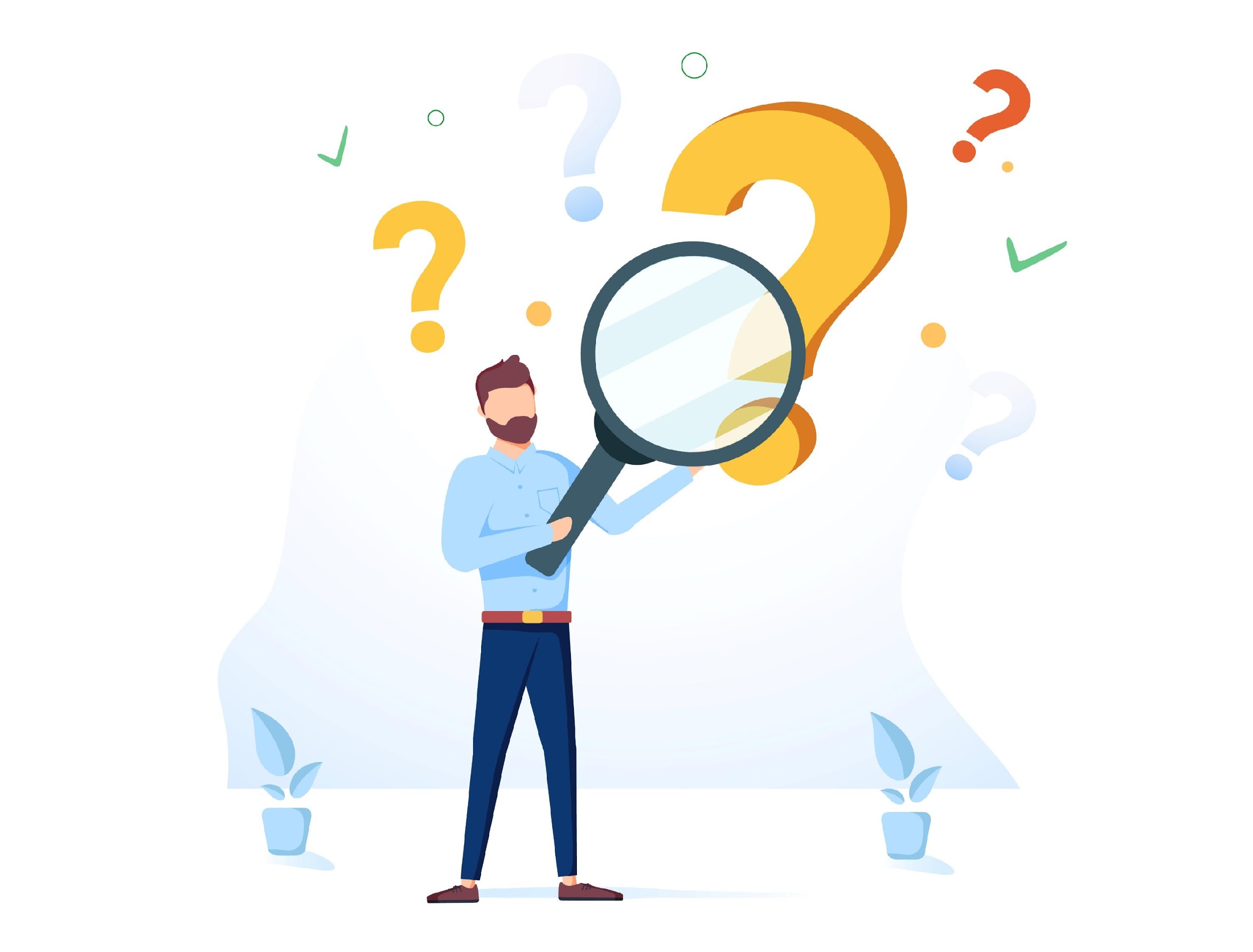